TITLE OF PROJECT
PLACE
DATE
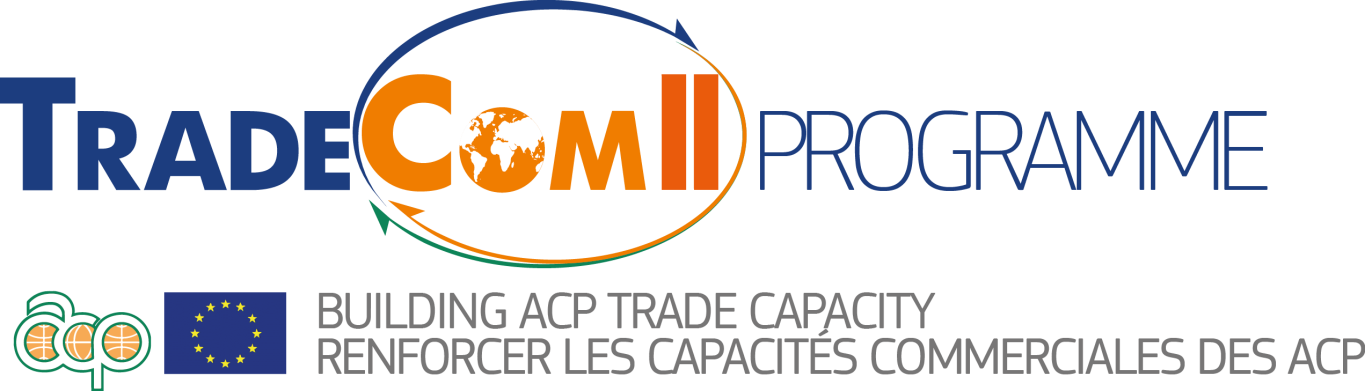 TradeCom II Programme
Av. de Tervuren 36
1040 Brussels

www.tradecom-acpeu.org
contact@tradecom-acpeu.org